Figure 1. Experimental paradigm. The stimulus consisted of 6 periods each lasting 0.5 s. After a 1st fixation period an ...
Cereb Cortex, Volume 18, Issue 12, December 2008, Pages 2902–2908, https://doi.org/10.1093/cercor/bhn049
The content of this slide may be subject to copyright: please see the slide notes for details.
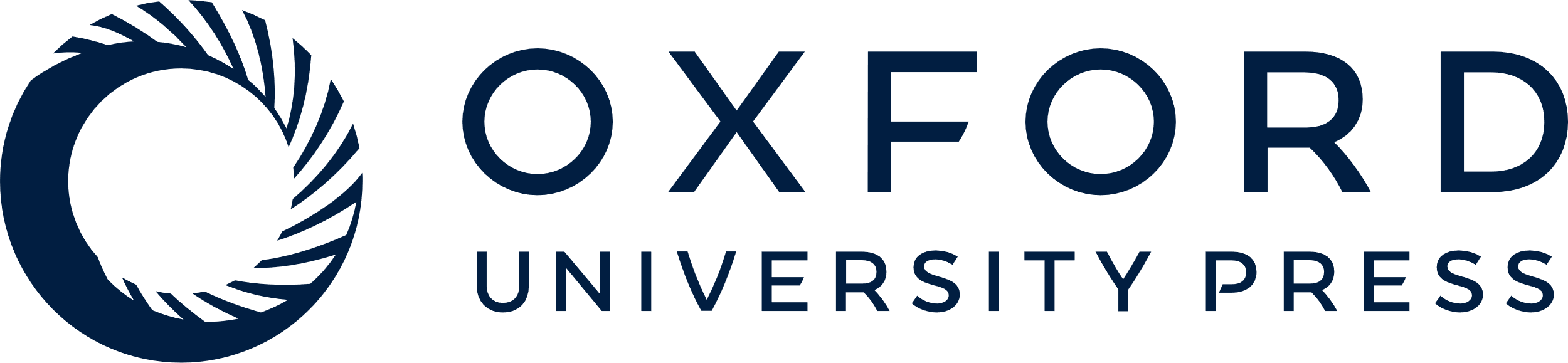 [Speaker Notes: Figure 1. Experimental paradigm. The stimulus consisted of 6 periods each lasting 0.5 s. After a 1st fixation period an arrow instructed subjects to shift their attention either to the left or to the right. The 1st motion stimulus comprised 2 RDKs consisting of incoherent motion. The following test stimulus involved presentation of coherent motion defined by the percentage of dots moving in the same direction (5%, 20%, 50%, or 100%, stimulus schemata are shown on the right side). Global motion direction was either to the left or to the right and could be different for the 2 RDKs. After a subsequent 2nd fixation period, a 2nd arrow indicated for which of the 2 RDKs subjects had to indicate the direction of coherent motion (2-alternative forced choice). Valid cueing was applied in 80% of trials. Trials with predefined motion coherence (120 presentations each) served the collection of neuromagnetic responses and were presented randomly interleaved with trials whose motion coherence was varied according to an adaptive staircase procedure in order to determine the psychophysical thresholds.


Unless provided in the caption above, the following copyright applies to the content of this slide: © The Author 2008. Published by Oxford University Press. All rights reserved. For permissions, please e-mail: journals.permissions@oxfordjournals.org]